From Assessment to Placement: Uncertainty and Effort Choice

Rajlakshmi Mallik
Centre for Development Research, 
Sustainability & Technical Advancement
rajlakshmi.mallik@gmail.com

Diganta Mukherjee
Indian Statistical Institute, Kolkata
digantam@hotmail.com


International Conclave on Foundations of Decision and Game Theory
14th – 19th Mar 2016
15 March 2016
Rajlakshmi Mallik, C-DRASTA
1
The link….

between education and employment is crucial for economic development

Education generates human capital, a necessary input in the development process, by enhancing an individual's embodied skills above their raw labour ability (Belfield and Levin, 2003, Cohn and Addison, 1998, Goldin and Katz, 1998).

Education generates valuable job market information about the skill levels of the potential recruits
3/15/2016
Rajlakshmi Mallik, C-DRASTA
2
Higher Education: a three-activity process


Training (effort by teacher and student)  skill formation (unobservable but verifiable)   
                                                                                               
Assessment (effort by teacher)  certificate of student skill (observable)

Placement after external assessment by recruiters  jobs (observable)
3/15/2016
Rajlakshmi Mallik, C-DRASTA
3
Nature of teacher’s efforts involved in teaching and assessment are very different therefore we consider these separately

Examinations may be part of the training process itself although here examinations play the role of only assessment leading to certificates

Student’s effort in participating in examination process is not considered:

Assessment process or examination is not modelled separately. Its outcome i.e. student grade depends only on true student ex-post skill (which again is dependent on teacher effort and student effort in learning) and teacher effort in assessment of that skill. 

Student effort in  exam cannot influence learning / ex-post skill or the grades; (alternatively we could assume student’s  additional effort cost for participating in exams is zero as this is similar to learning effort)
3/15/2016
Rajlakshmi Mallik, C-DRASTA
4
Various newspapers and industry magazines publish lists of rankings of business schools in India. Whilst criteria for each publication differs, business schools included in rankings are those with full-time Master of Business Administration (MBA) or Post-Graduate Diploma in Management (PGDM) programs. 

Factors normally taken into account include placement, quality of faculty, quality of students, quality of infrastructure, industry brand image and fees.
3/15/2016
Rajlakshmi Mallik, C-DRASTA
5
The Development Question

Higher Education Process: Training, Assessment, Placement

Two observations:

Stress on student placement as an indicator of quality of academic process and teaching quality

The huge resource expenditure and large variety of measures related to the recruitment process and the declining credibility or importance of certification by institutions of higher education, in the recruitment process.
3/15/2016
Rajlakshmi Mallik, C-DRASTA
6
The Development Question (contd)

Questions:

How to design an incentive scheme or pay structure that will improve 
                 1 - teaching – learning effort and level of skill formation & 
                 2 – assessment effort and ensure credible certification of student skill level?

Does rewarding teaching effort based on student placements help to achieve 1 above?
Will rewarding assessment effort based on match between certificate and placement level help to achieve 2 above?
3/15/2016
Rajlakshmi Mallik, C-DRASTA
7
Framework that incorporates observed features of the HE process:

Joint role played by teachers and students in training and skill formation process

Assessment as a separate activity performed by teachers in addition to teaching

Assessment as a more laborious activity compared to teaching; easier to grade extreme quality 

Placement based on recruiter assessment in addition to institutional assessment (by teachers) who impart the skill 

Teacher pay based on student placement and also on match between institutional and recruiter assessment
3/15/2016
Rajlakshmi Mallik, C-DRASTA
8
Early Literature
Education generates human capital by enhancing an individual's embodied skills above their raw labour ability (Belfield and Levin, 2003, Cohn and Addison, 1998, Goldin and Katz, 1998).
Rothschild and White (1995) and Dolan et. al. (1985) stress on the joint role played by students (willing to invest their time and effort to learn skills) and teachers (who have the skill and are able to impart the training) in the generation of human capital. 
University managers influence the technical efficiency of the universities by allocating resources within the institution and acting as principals in structuring incentives for the agents (Johnes, 1999). 
Performance related pay (PRP) for teachers: evidence for a positive impact of teacher salary levels on students’ outcomes at the school level (Loeb and Page, 1999, Dewey et al, 2000). 
Teacher pay affects teacher performance by influencing the recruitment and retention of more able teachers (Jacobson, 1995, Dolton and Van der Klaauw, 1996, 99)
Induces better performance by continuing teachers (Hanushek et al, 1999).
3/15/2016
Rajlakshmi Mallik, C-DRASTA
9
3/15/2016
Rajlakshmi Mallik, C-DRASTA
10
3/15/2016
Rajlakshmi Mallik, C-DRASTA
11
3/15/2016
Rajlakshmi Mallik, C-DRASTA
12
3/15/2016
Rajlakshmi Mallik, C-DRASTA
13
3/15/2016
Rajlakshmi Mallik, C-DRASTA
14
3/15/2016
Rajlakshmi Mallik, C-DRASTA
15
3/15/2016
Rajlakshmi Mallik, C-DRASTA
16
3/15/2016
Rajlakshmi Mallik, C-DRASTA
17
3/15/2016
Rajlakshmi Mallik, C-DRASTA
18
Teacher’s expected payoff:





              Since                                                                                         and
3/15/2016
Rajlakshmi Mallik, C-DRASTA
19
3/15/2016
Rajlakshmi Mallik, C-DRASTA
20
3/15/2016
Rajlakshmi Mallik, C-DRASTA
21
Solution Characterisation:
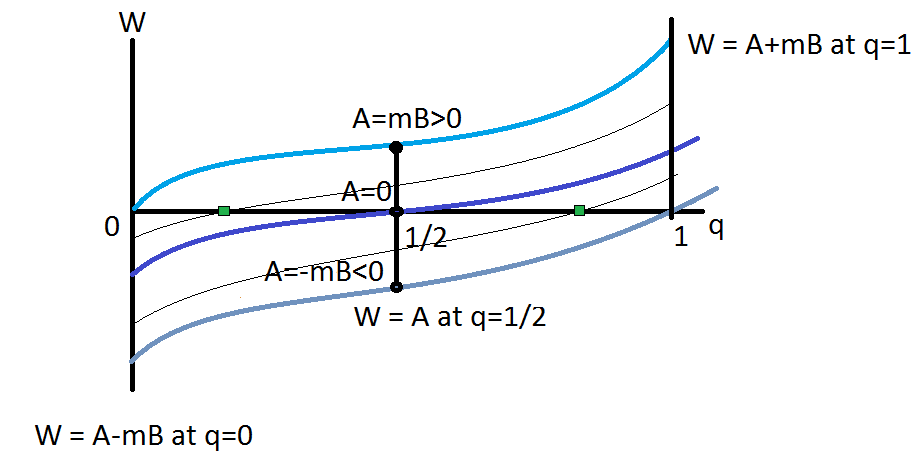 3/15/2016
Rajlakshmi Mallik, C-DRASTA
22
Solution Characterisation:
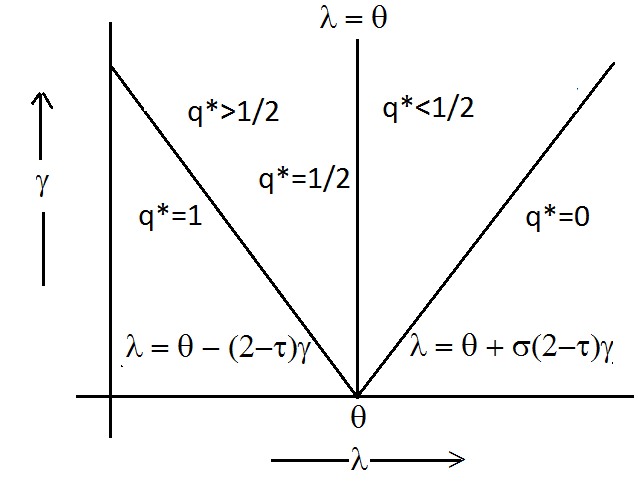 3/15/2016
Rajlakshmi Mallik, C-DRASTA
23
Solution Characterisation: Participation Constraint
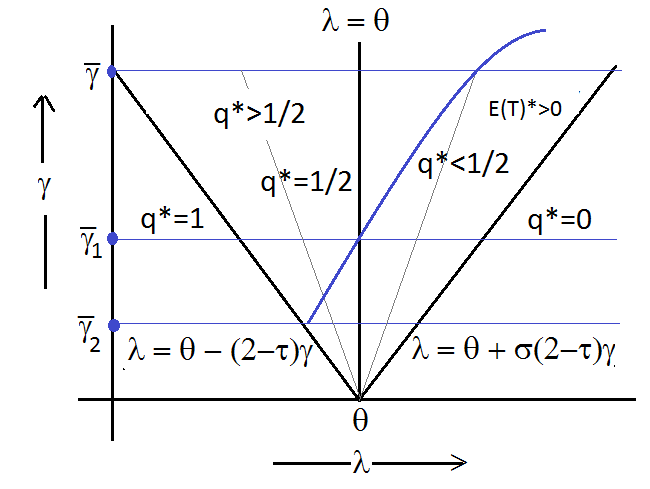 3/15/2016
Rajlakshmi Mallik, C-DRASTA
24
Student chooses same effort as teacher

Assessment effort will be higher if:
Technology is imprecise
Penalty rate is higher

Carrot and stick policy:

Too much stress on placements as an indicator of teaching effort may be counterproductive i.e. rewarding teaching effort based on student placements will result in poor quality or skill level

Penalty for wrong assessment may induce teachers to teach well and ensure high level of quality or skill formation (as students will match teacher effort) and improve probability of correct assessment.
3/15/2016
Rajlakshmi Mallik, C-DRASTA
25
The Development Question 

Higher Education Process: Training, Assessment, Placement

What we know and observe:
Activities involved
Effort
Disutility from effort
Skill formation
Certification
Performance measurement, its indicators and pay structure

What we suggest:
Alternative pay structure

What we may infer:
Effect on quality of education process – skill level and credibility of certification
Whether PRP for teachers will work or not?
3/15/2016
Rajlakshmi Mallik, C-DRASTA
26